Wsparcie dla rodziców
CO WSPIERA DZIECKO 

PODCZAS ADAPTACJI
ADAPTACJA SZKOLNA-jak wspierać dziecko, które rozpoczyna przygodę ze szkołą?
Pierwszy dzień w szkole. Biała bluzka, granatowa spódniczka i paznokcie obgryzane ukradkiem. Bardzo dobrze pamiętam ten dzień. Mieszanka ekscytacji, radości ,niepokoju : „JAK TO BĘDZIE?”
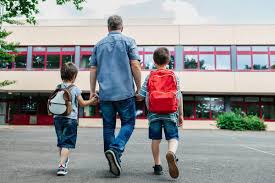 ADAPTACJA SZKOLNA-jak wspierać dziecko, które rozpoczyna przygodę ze szkołą?
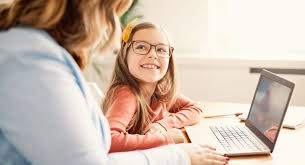 Aby wesprzeć dziecko w procesie adaptacji, kluczowe jest zapewnienie przestrzeni na jego emocje oraz czasu, by poradziło sobie ze zmianą.
Pierwszy dzień, tydzień, a czasem nawet miesiąc stanowi dla dziecka spore wyzwanie. 
Adaptacja szkolna może być dla dziecka wyzwaniem.  Jak je wspierać? Potrzebujemy zacząć od siebie – od przyjrzenia się naszym własnym emocjom i obawom, a także temu, co przekazujemy dziecku na temat szkoły.
Rodzicielskie doświadczenia, wspomnienia, emocje, które pojawiają się w odpowiedzi na to, co pamiętamy z tego czasu, są ważne. Warto się zatrzymać i zastanowić:
Co ja pamiętam z tego czasu?
Czego się bałam, bałem?
Z czym było mi trudno
Warto również zadać sobie pytania:
Co mi się podobało?
Co było fajnego?
Jakie mam wspomnienia związane z pierwszym dniem, tygodniem szkoły?
Dzieci wyczuwają emocje rodziców i one im się udzielają, nawet jeśli próbujemy je stłumić i nie pokazać na zewnątrz.
Emocje rodzica związane ze szkołą
Nasze doświadczenia mogą również mieć wpływ na to, czego będziemy się obawiać w kontekście początkowych dni dziecka w szkole.
Zatrzymanie się nad własnymi emocjami, które pojawią się w rodzicu, ale też powrót do własnych doświadczeń, może stanowić wspierającą bazę do rozmów o radzeniu sobie z trudnościami.
Dzieci bardzo często lubią słuchać opowieści rodziców. Takie rozmowy pomagają budować relację, stanowią dla dziecka ważny element normalizacji np. niepokoju, budują poczucie  „nie tylko ja tak mam”.
Bazowanie na własnych doświadczeniach, zwłaszcza jeśli miały pomyślne zakończenie, może być bardzo wspierające dla dziecka, pomaga też budować relację opartą o zaufanie.
Szkolne doświadczenia rodzica
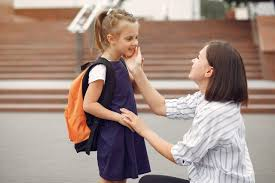 „No teraz skończyła się zabawa i zaczyna się szkoła”. Wiele dzieci kończąc przygodę  z przedszkolem, słyszy takie komunikaty. Często jeszcze nie wiedzą nic o tym, jak funkcjonuje szkoła, na czym polegają lekcje i przerwy oraz jak toczy się życie szkoły i klasy. Jednak jeszcze przed rozpoczęciem  szkolnej przygody słyszą, że w szkole nie spotka ich nic dobrego. Co więc mówić zamiast tego? Jak wobec tego rozmawiać o szkole z dzieckiem?
Warto opowiedzieć dziecku, jak będzie wyglądało funkcjonowanie w klasie. Pokazać dziecku, że od tej pory pojawi się inna organizacja czasu i konieczność realizowania innych obowiązków, ale to nie musi być przykrym obowiązkiem. Warto wspólnie razem z dzieckiem zastanowić się, co wie o szkole.
Przekaz, z którym dzieci rozpoczynają szkołę
Przekaz, z którym dzieci rozpoczynają szkołę
Często niepokój, który się pojawia nie tylko u dzieci, ale również u dorosłych, jest związany z tym, że nie znamy miejsca, ludzi i nie wiemy co nas czeka. Dlatego przed rozpoczęciem nauki warto porozmawiać o szkolnej rutynie, bez straszenia „zabawa się już skończyła”.
Również ważne, jak przygotowanie ucznia do rozpoczęcia szkoły jest zadbanie o siebie w roli rodzica. Potrzebujemy zaopiekować się sobą, by móc być wsparciem dla dziecka. Dajmy sobie przestrzeń na własne emocje. Dbajmy także przyzwolenie na to, że adaptacja niekoniecznie musi przebiegać według jakiegoś konkretnego klucza. To proces, więc to normalne, że są lepsze i gorsze momenty. Przestrzeń na emocje, które się pojawią nie tylko w dziecku, ale również w nas samych, może pomóc w adaptowaniu się do szkoły
Naładowanie rodzicielskich baterii
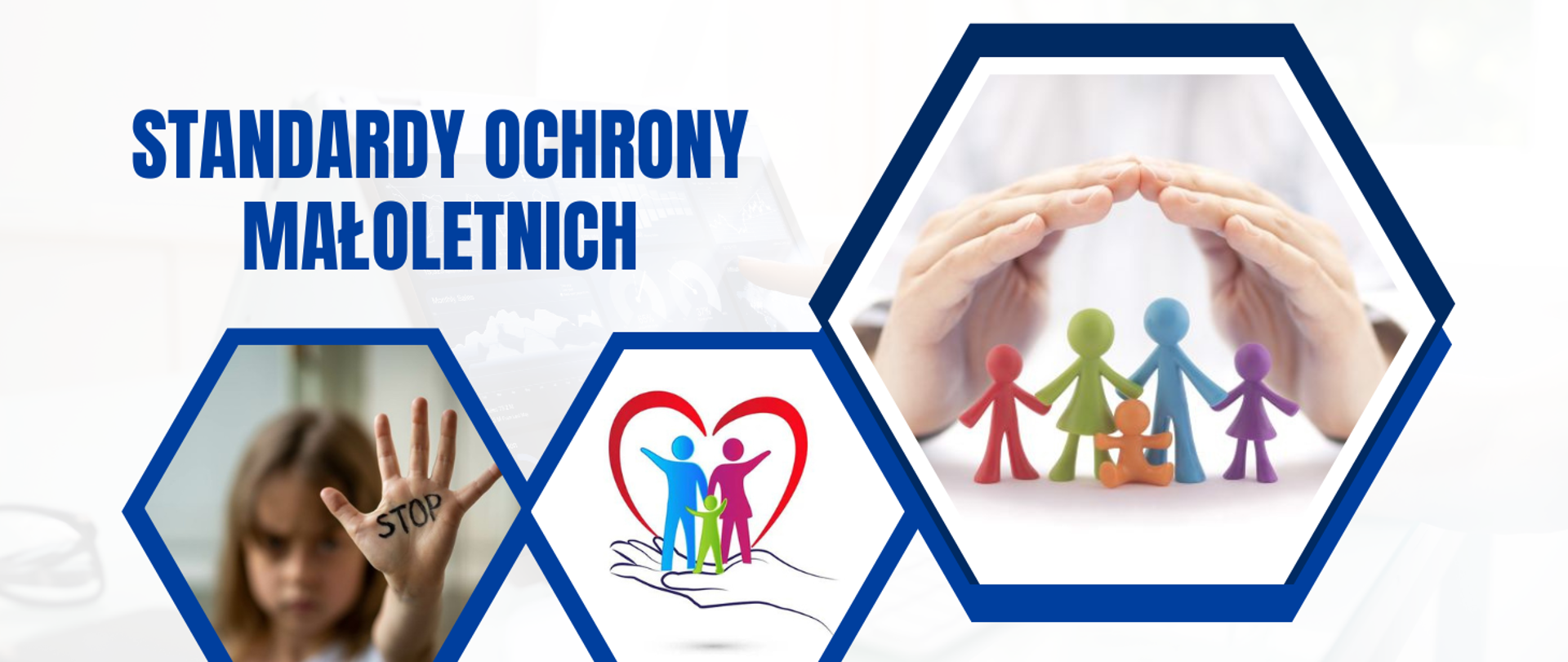 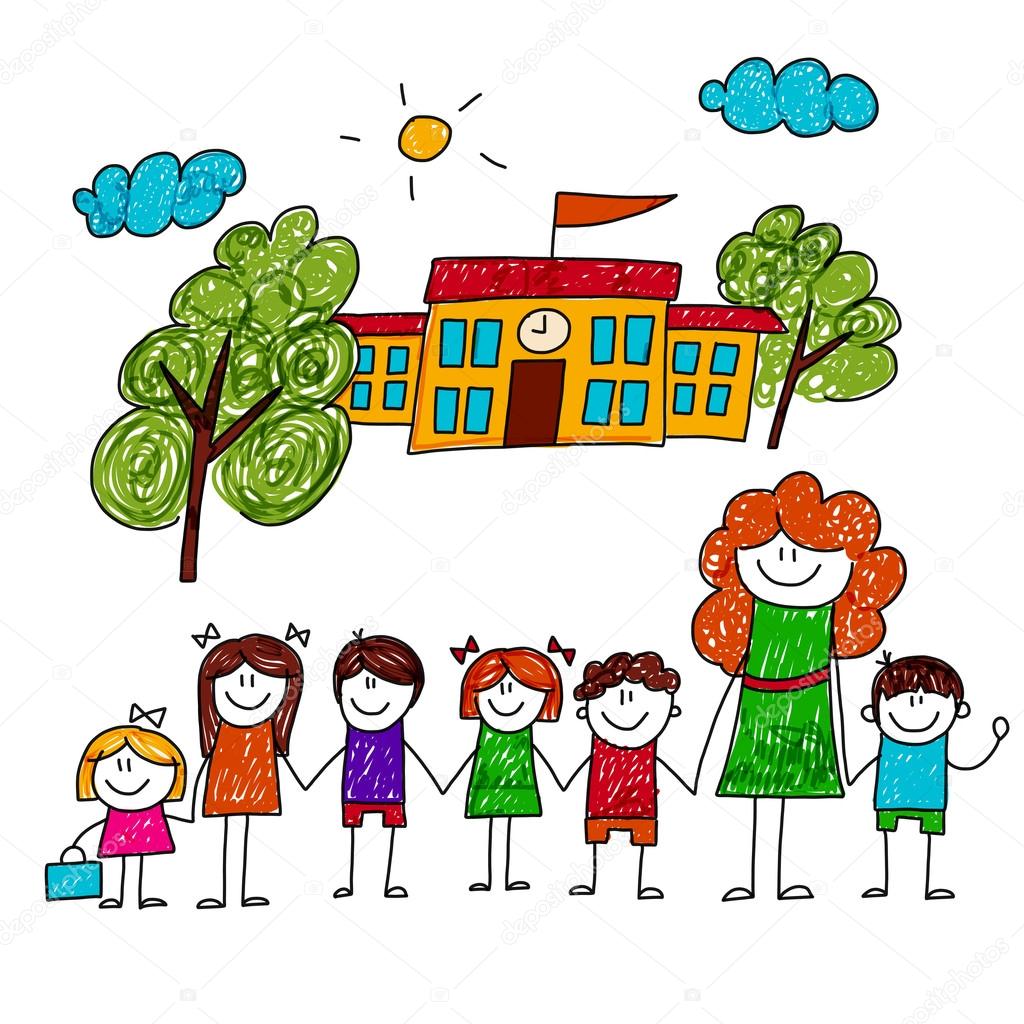 Naczelną zasadą wszystkich działań podejmowanych przez pracowników szkoły jest działanie dla dobra dziecka i w jego najlepszym interesie. 
Celem polityki „Standardów Ochrony Małoletnich” jest zapewnienie dzieciom sprzyjających warunków do nauki oraz rozwoju zgodnie z Ich indywidualnymi możliwościami i potrzebami w atmosferze życzliwości, szacunku, akceptacji i bezpieczeństwa.
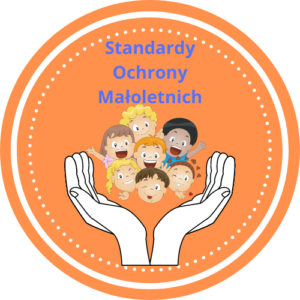 W związku z Ustawą z dnia 28 lipca 2023 r. o zmianie ustawy Kodeks rodzinny i opiekuńczy oraz niektórych innych ustaw (Dz.U. z 2023 r. poz. 1606), na podstawie art. 22b i 22c Ustawy z dnia 13 maja 2016 r. o przeciwdziałaniu zagrożeniom przestępczością na tle seksualnym (Dz.U. z 2023 r. poz. 1304 ze zm.) z dniem 15 lutego 2024 r. obowiązują nowe regulacje dotyczące wszystkich typów szkół i przedszkoli publicznych i niepublicznych, które nakładają na szkoły obowiązek opracowania i wprowadzenia standardów ochrony małoletnich
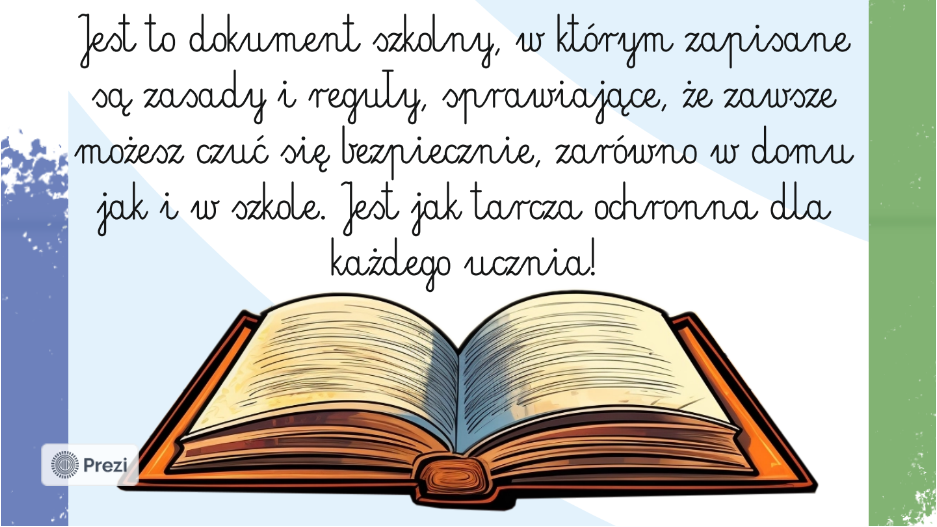 W standardach określa się w szczególności:

zasady zapewniające bezpieczne relacje między małoletnim a personelem placówki lub organizatora, a w szczególności zachowania niedozwolone wobec małoletnich;
zasady i procedurę podejmowania interwencji w sytuacji podejrzenia krzywdzenia lub posiadania informacji o krzywdzeniu małoletniego;
procedury i osoby odpowiedzialne za składanie zawiadomień o podejrzeniu popełnienia przestępstwa na szkodę małoletniego, zawiadamianie sądu opiekuńczego oraz w przypadku instytucji, które posiadają takie uprawnienia, osoby odpowiedzialne za wszczynanie procedury "Niebieskie Karty";
Ponadto w ww. standardach określa się także: 

wymogi dotyczące bezpiecznych relacji między małoletnimi, a w szczególności zachowania niedozwolone; 
zasady korzystania z urządzeń elektronicznych z dostępem do sieci Internet;
 procedury ochrony dzieci przed treściami szkodliwymi i zagrożeniami w sieci Internet oraz utrwalonymi w innej formie; 
zasady ustalania planu wsparcia małoletniego po ujawnieniu krzywdzenia
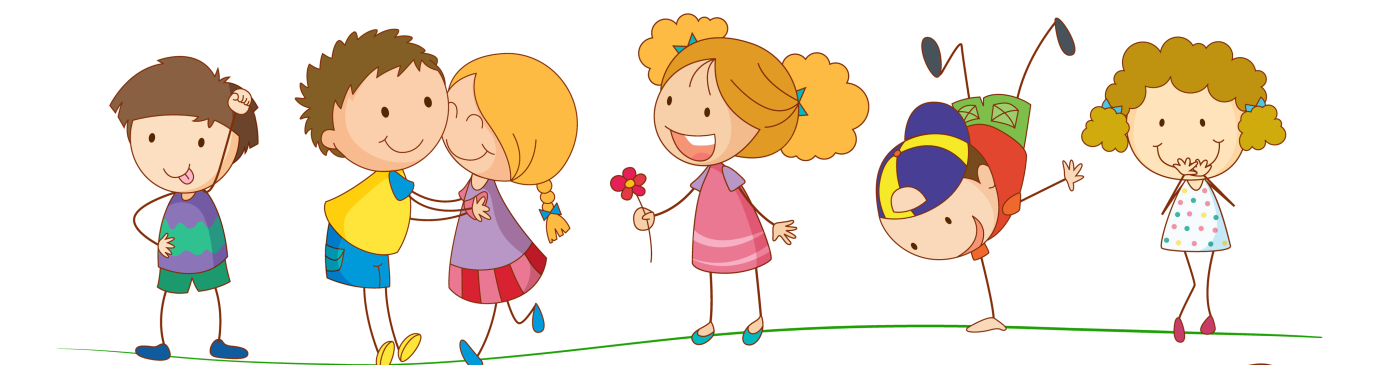 W standardach ochrony małoletnich należy: 

uwzględnić sytuację dzieci niepełnosprawnych oraz dzieci ze specjalnymi potrzebami edukacyjnymi;
 konieczność ich zrozumienia przez osoby małoletnie;
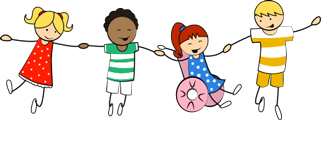 Podstawa prawna: Ustawa z 13 maja 2016 r. o przeciwdziałaniu zagrożeniom przestępczością na tle seksualnym (Dz.U. z 2023 r. poz. 1304 ze zm.) – art. 22c, art. 22b 
Ustawa z 28 lipca 2023 r. o zmianie ustawy - Kodeks rodzinny i opiekuńczy oraz niektórych innych ustaw (Dz.U. z 2023 r. poz. 1606) – art. 7 pkt 6
Dziękujemy za uwagę
Iwona Binkul: psycholog
Iwona  Szymerkowska: pedagog